国土強靭化政策への緊急提言書
平成29年4月



一般社団法人
レジリエンスジャパン推進協議会
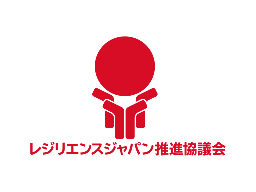 無断複製・転載禁止